Figure 1 Distribution of human papillomavirus (HPV) types among all screened subjects. HR, high risk of development of ...
J Infect Dis, Volume 192, Issue 12, 15 December 2005, Pages 2099–2107, https://doi.org/10.1086/498164
The content of this slide may be subject to copyright: please see the slide notes for details.
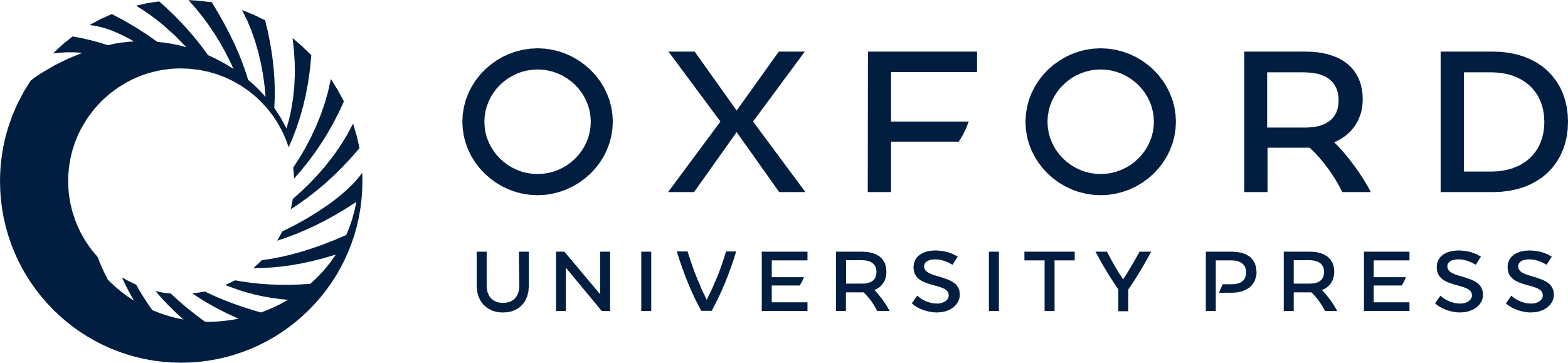 [Speaker Notes: Figure 1 Distribution of human papillomavirus (HPV) types among all screened subjects. HR, high risk of development of cervical cancer; LR, low risk of development of cervical cancer


Unless provided in the caption above, the following copyright applies to the content of this slide: © 2005 by the Infectious Diseases Society of America]